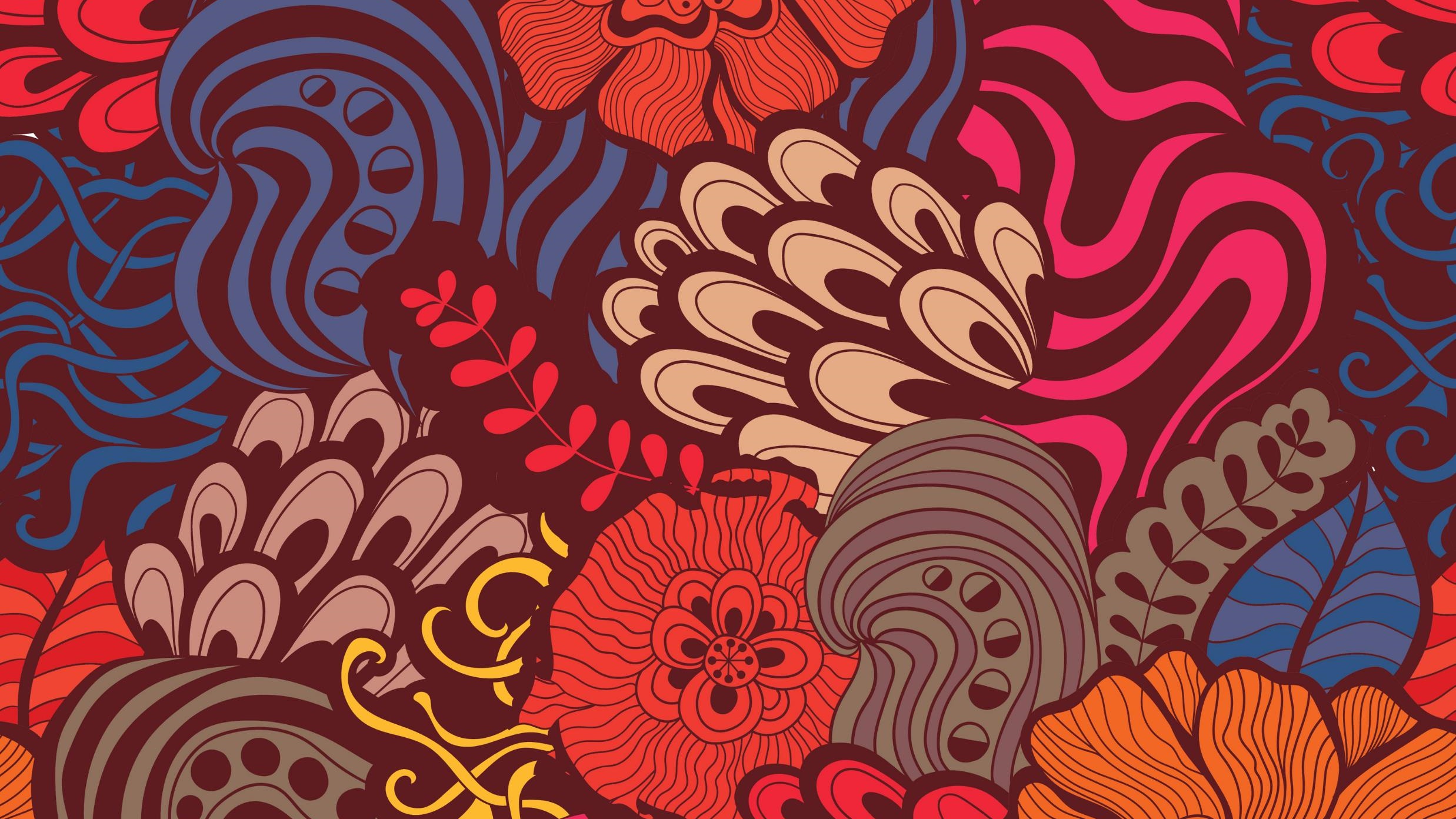 История русской культуры
Лекция 12
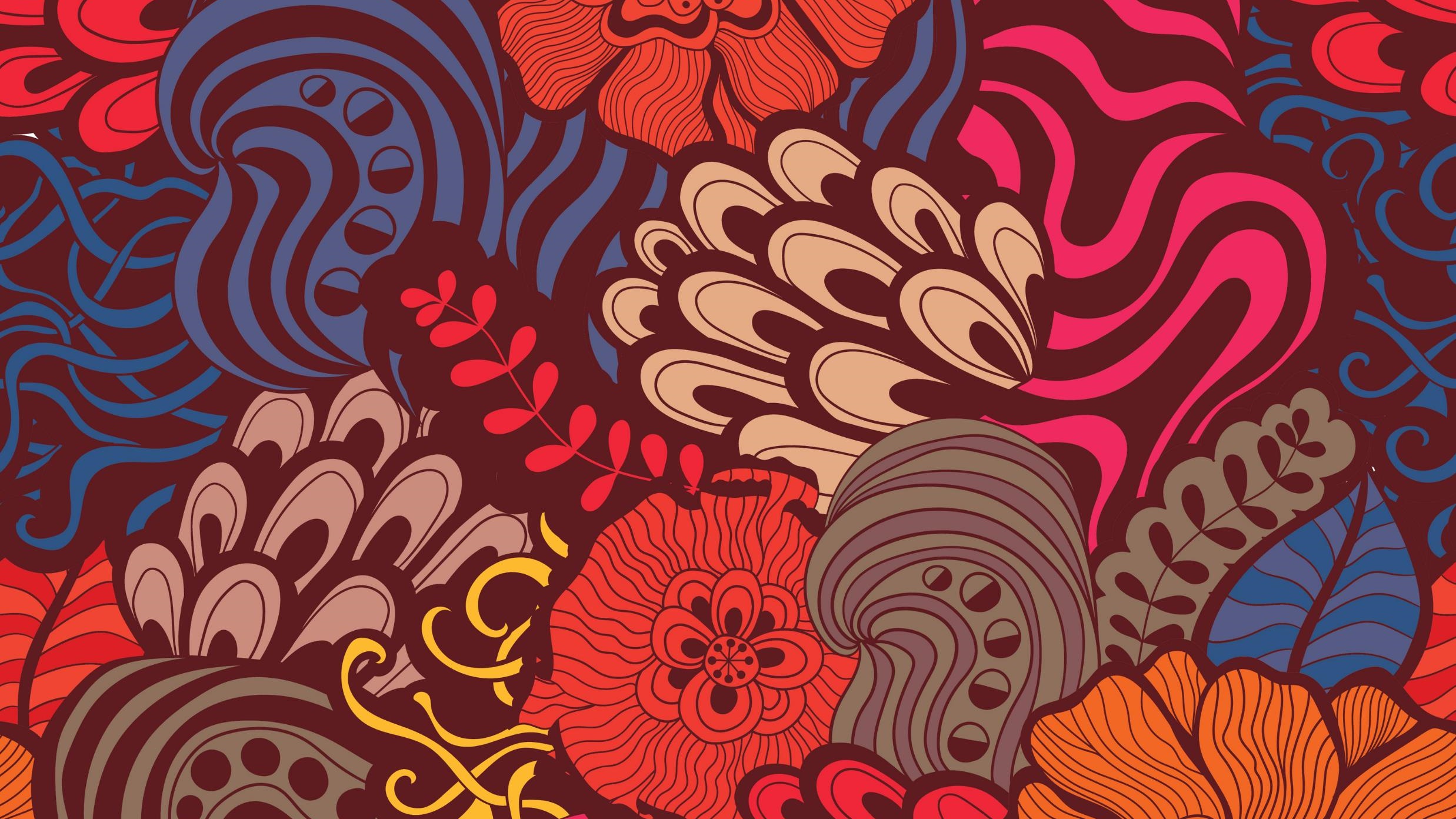 В 18 веке после ослабления влияния церкви на искусство, пробуждается интерес к скульптуре. Эстетические предпочтения нового эталона культуры нашли свое отражение в русском искусстве. Особенное распространение получила декоративная скульптура. Скульптурные украшения Дубровинской церкви – одно из значительных достижений русских декораторов 18 века.
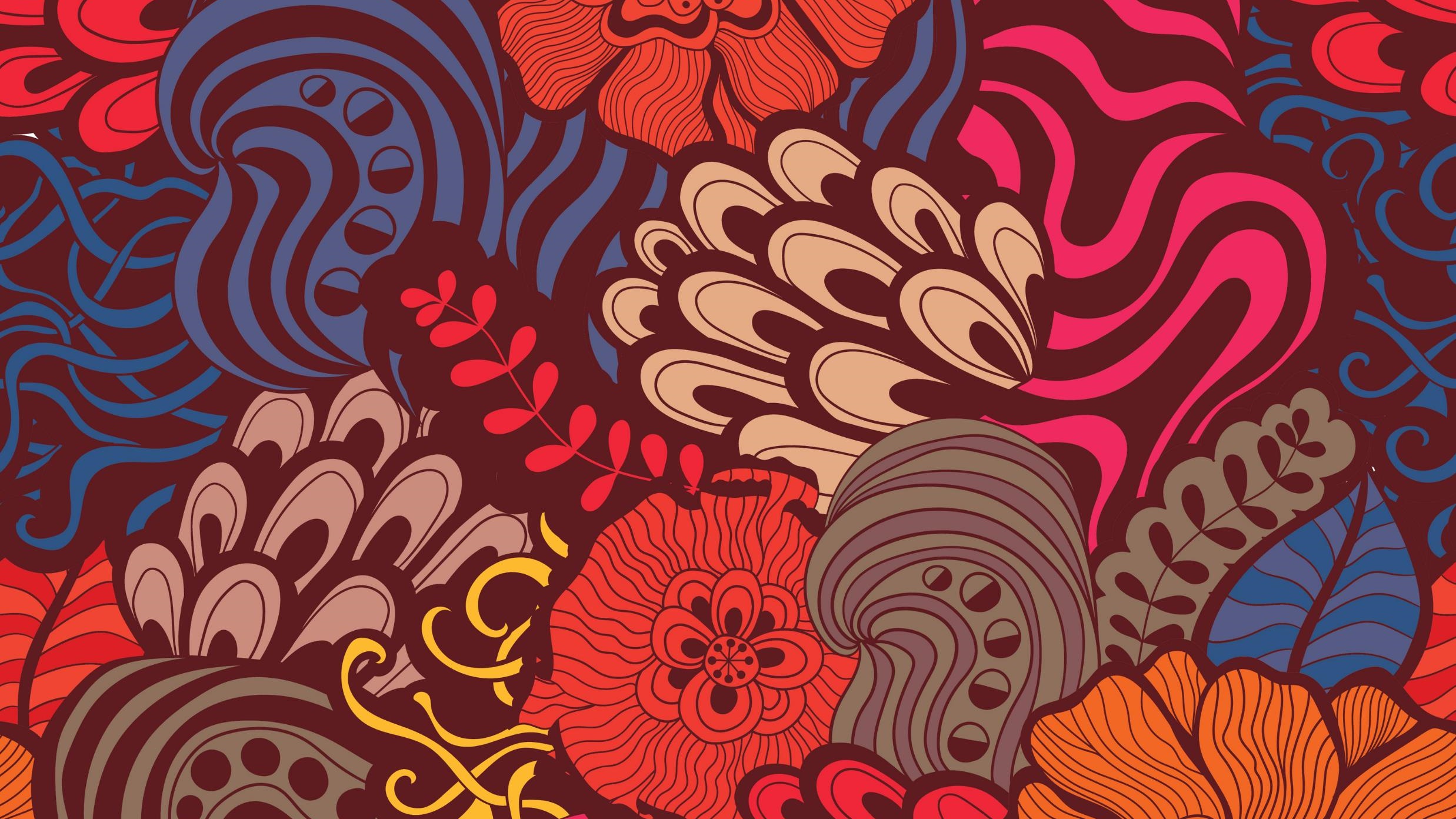 Барельефы летнего дворца в Петербурге также являются великолепными образцами скульптурного искусства этого периода. Иконостас Петропавловского собора представляет собой выдающейся образец деревянной скульптуры. К важным памятникам скульптуры начала 18 века относится и памятник Петру Первому работы скульптора К. Растрелли. Другим выдающимся памятниками скульптурного искусства является портрет Петра Первого, а также портрет Анны Иоанновны с арапчонком, этого же автора.
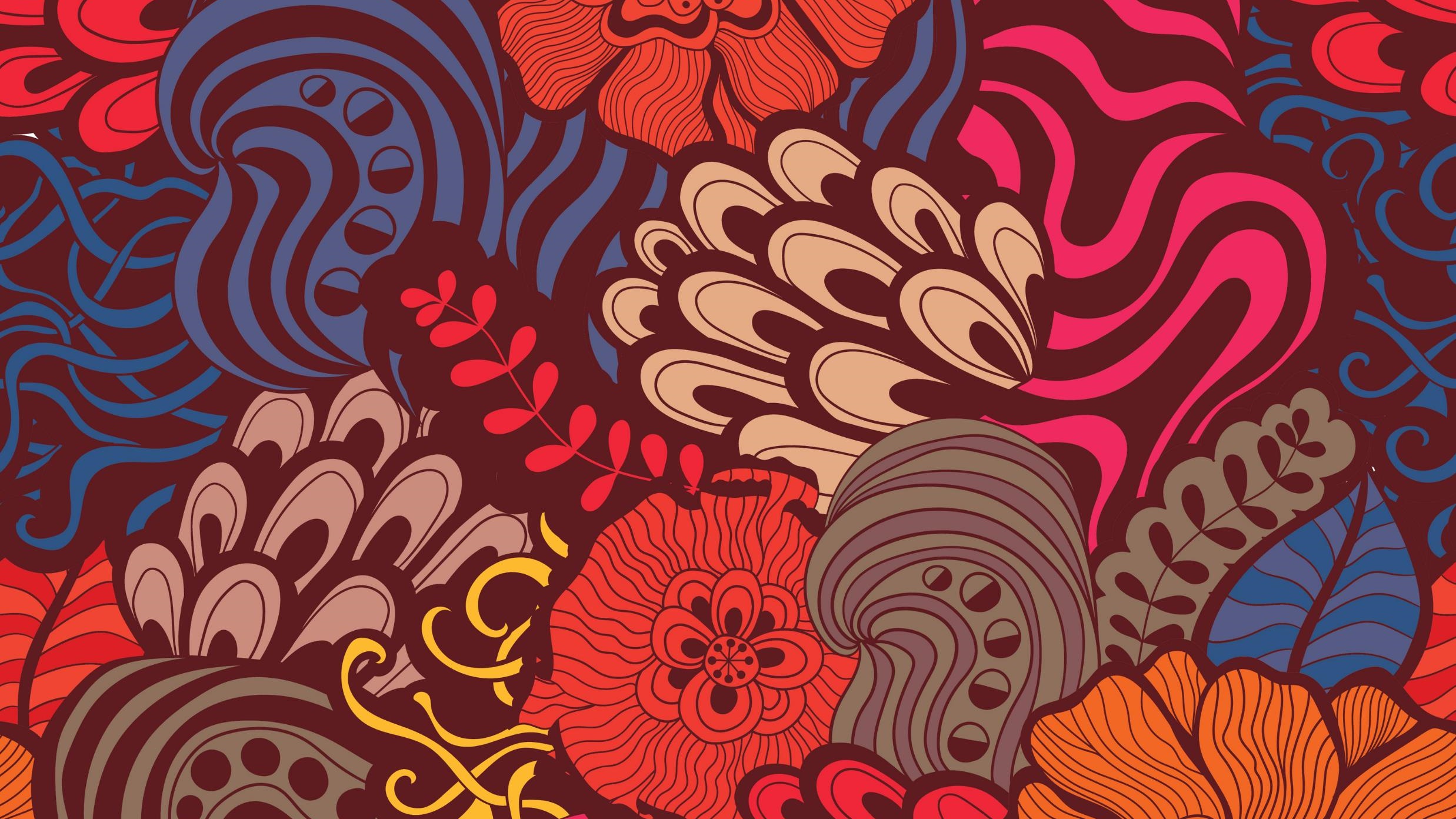 Портретная живопись 18 века стала значительным явлением в русском искусстве. Крупными портретистами начала 18 века были Иван Никитин и Андрей Матвеев. Оба художника были отправлены на обучение за границу. Никитин – в Италию, Матвеев – в Голландию. В ранних работах Никитина можно увидеть парсунные традиции. Характерной особенностью работ художника является передача света. К лучим работам Никитина относятся «Петр Первый на смертном ложе», «Напольный гетман», «Портрет Головкина». 	Работы представителя голландской школы Матвеева отличались выразительностью и живостью. Среди его лучших работ – «Автопортрет с женой», а также портреты супругов Голицыных.
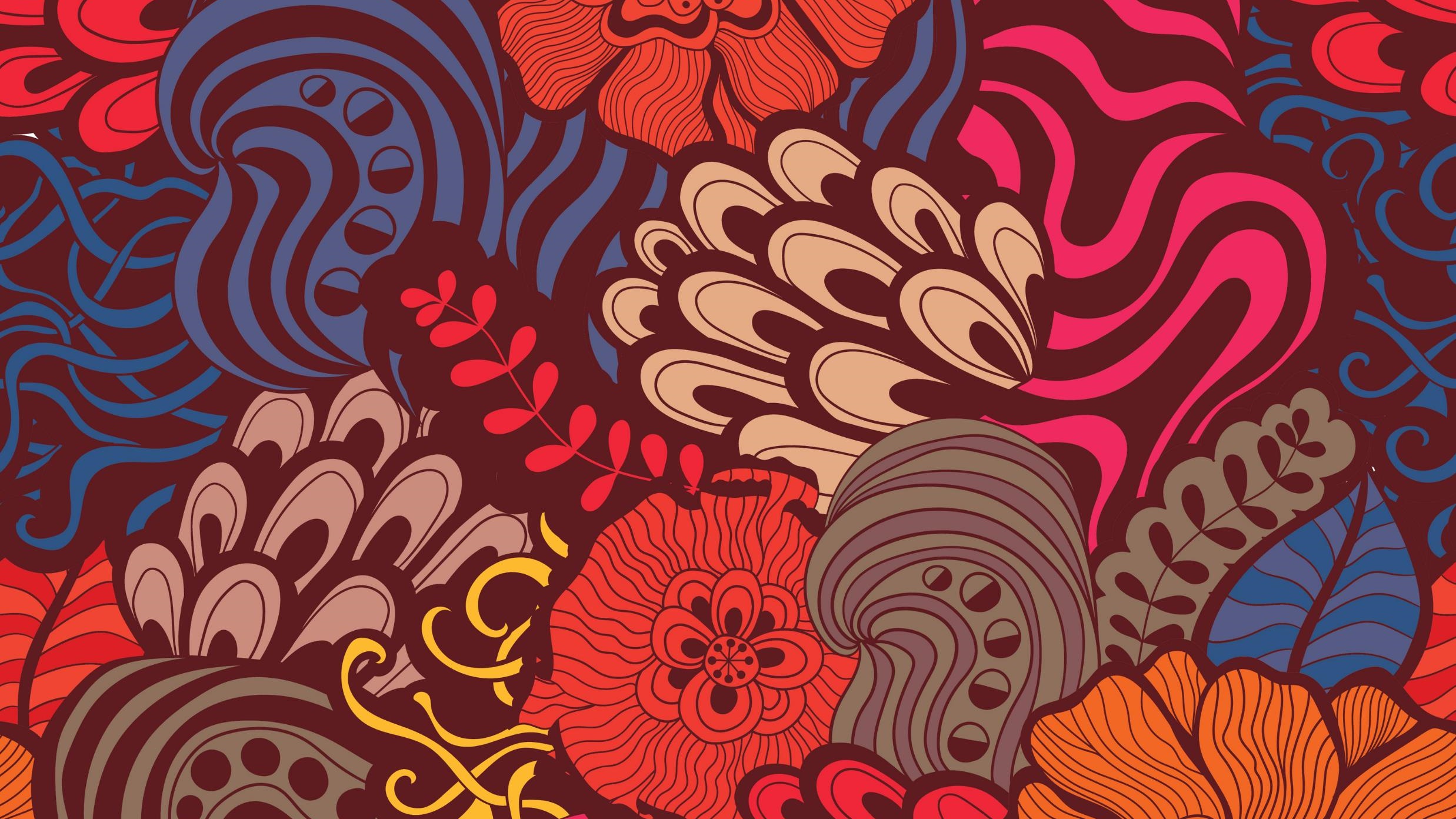 Особое развитие в начале 18 века получила портретная миниатюра. К лучшим мастерам портретной миниатюры можно отнести А.Г. Овсова и Г.С. Мучикийского. Оба мастера блестяще владели техникой финифтяной портретной миниатюры. 	В начале 18 века зародилась традиция русских художественных школ – так называемых архитектурных и живописных команд. Первым руководителем живописной команды был Матвеев, его преемником стал И. Я. Вишняков. Творчество Вишнякова ярко демонстрирует реалистические начала. .  	К плеяде мастеров реалистических портретов бесспорно принадлежит А.П. Антропов. Работавший в большей степени над декоративными росписями, Антропов быстро достиг успеха. «Портрет Измайловой» – одна из лучших его работ.
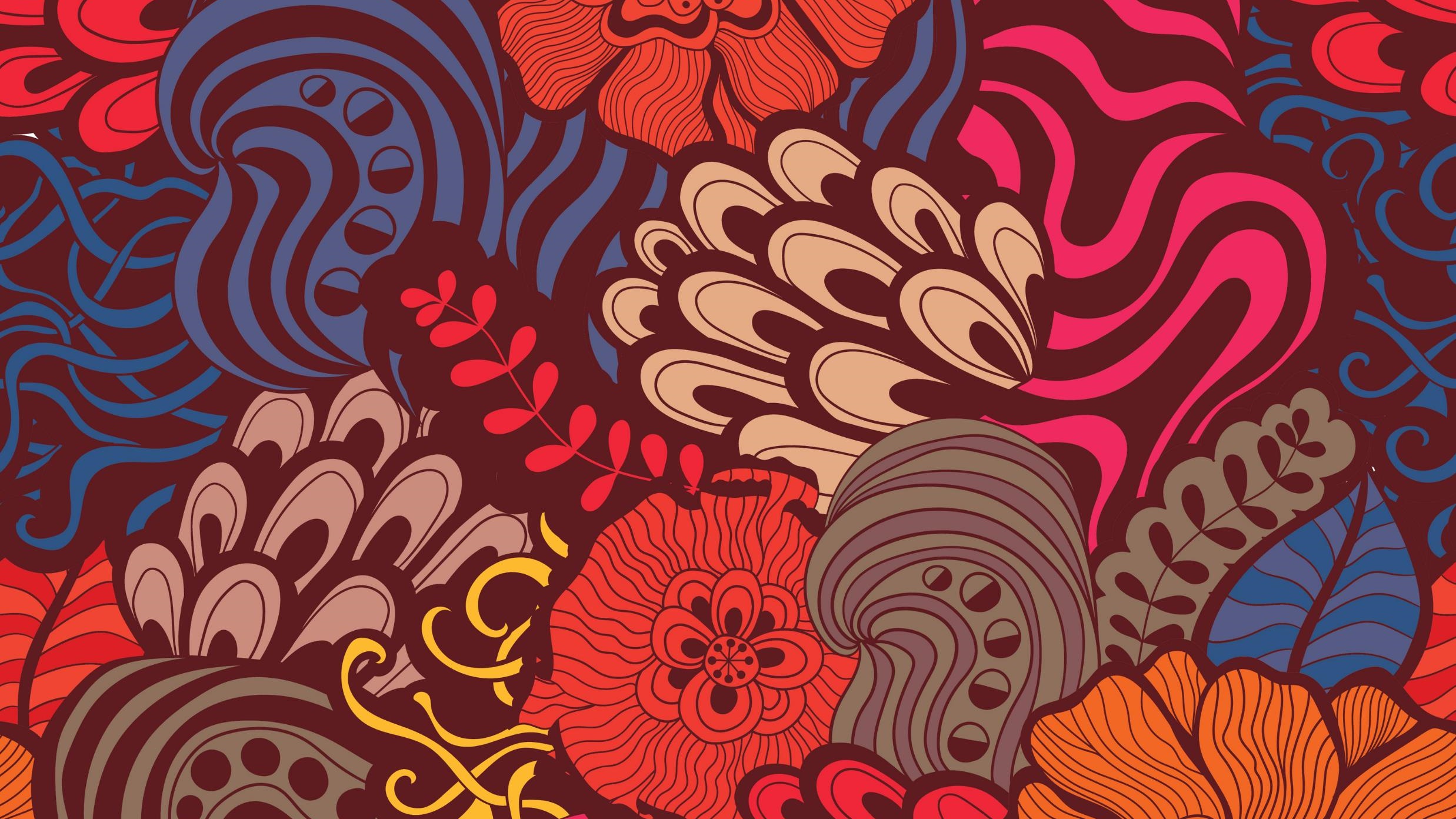 К творчеству Антропова очень близок Иван Петрович Аргунов. Крепостной художник Шереметьевых рано проявил свой талант. Среди его работ – «Портрет Трубецкой», «Портрет Шереметьева», «Портрет Хрипуновой». «Портрет неизвестной крестьянки в русском костюме» – одна из наиболее знаменитых его работ.
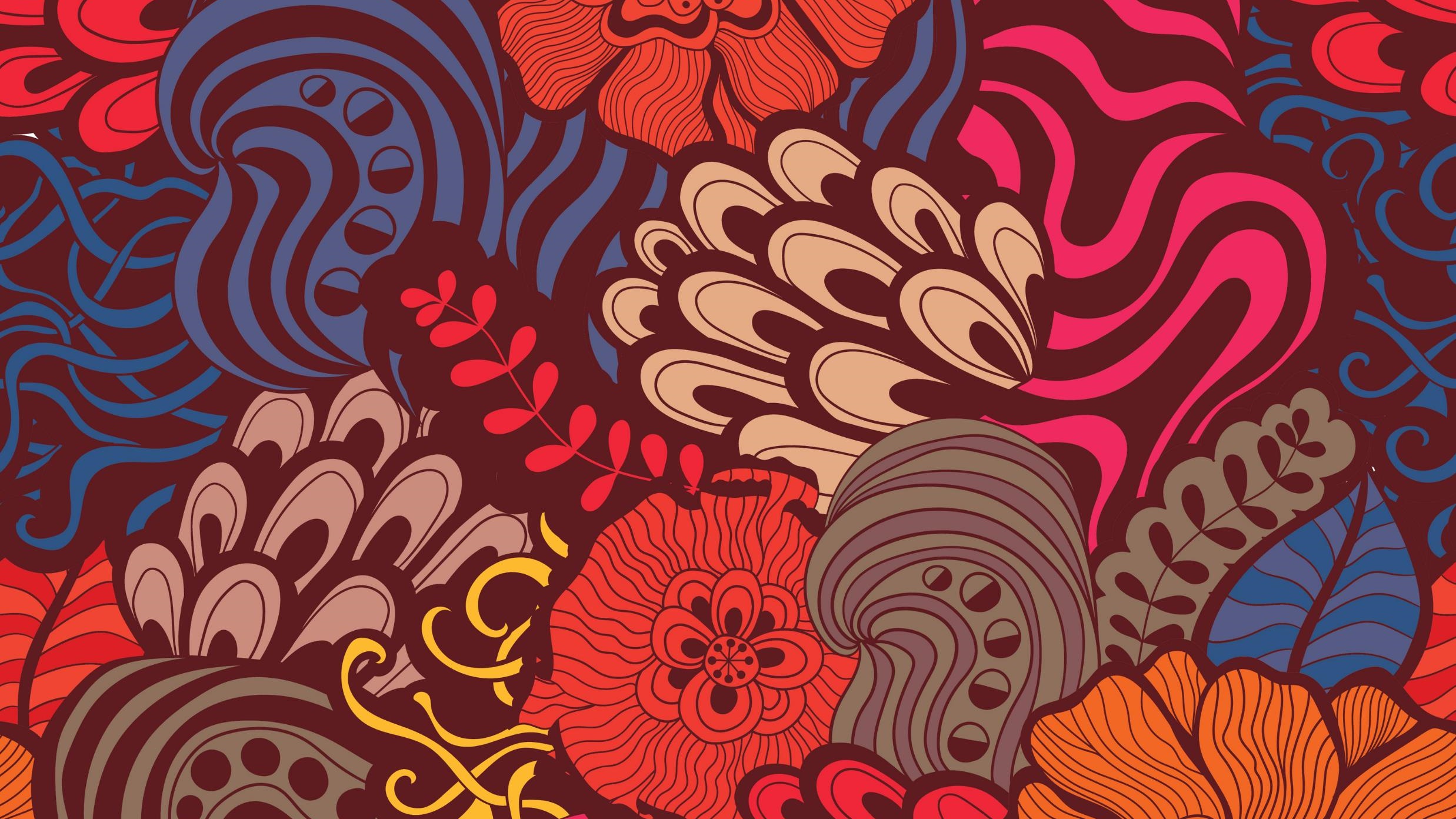 В декорации помещений 18 века почетное место начинают занимать ковры – картины. Главный материал – шерсть и шелк. Первое производство ковров в России датируется 1717 – 1719 гг.                                             . 	Говоря о культуре первой половины 18 века, следует отметить развитие художественного стеклодувного производства и смальтовой мозаики. Особенно быстро развиваются и пользуются большой популярностью изделия из хрусталя. К 18 веку изделия из хрусталя стали легче по весу, но сложнее по форме. Формируется отдельная школа огранки хрусталя.
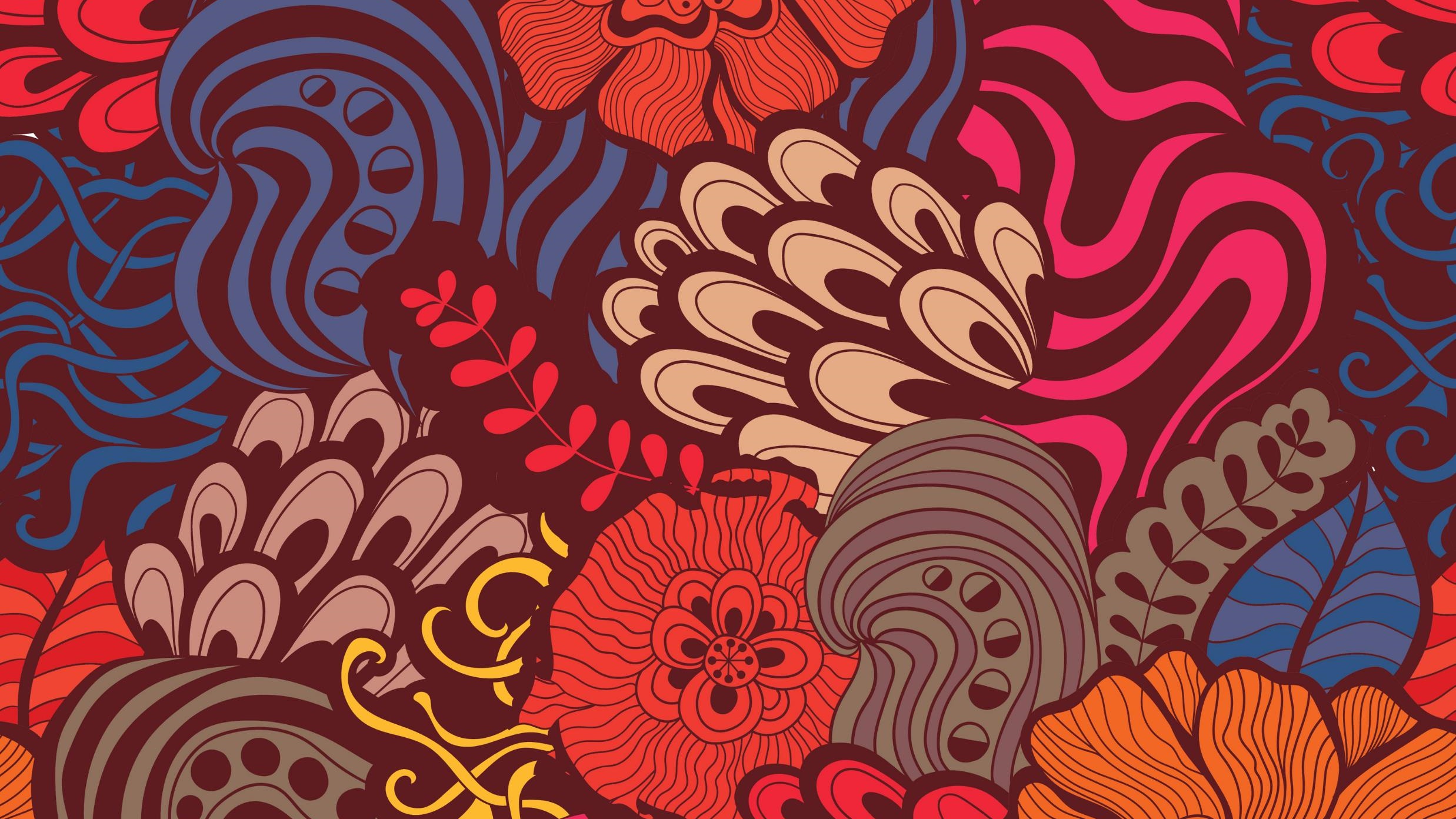 Отдельно следует отметить вклад Ломоносова в мозаичное искусство. Благодаря опытам, Ломоносов смог получить стекло и мозаичную смальту разных цветов. Возрожденное вновь русское мозаичное искусство отличалось богатейшей палитрой. Из мастерской Ломоносова  вышли знаменитые работы «Апостол Павел» и «Петр Первый».                    .	Пожалуй, нет ни одного научного направления, где бы не проявился гений М.В. Ломоносова. Он оставил яркий след в химии, физике, астрономии, геометрии, геологии, многое сделал для металлургии и горного дела, исследовал природу электрического заряда, доказал существование атмосферы на Венере, изучал жидкое , твердое и газообразное состояние, писал стихи, составлял мозаики, многое сделал в области языкознания., и по существу был одним из основателей Московского университета в 1755 г.                               .
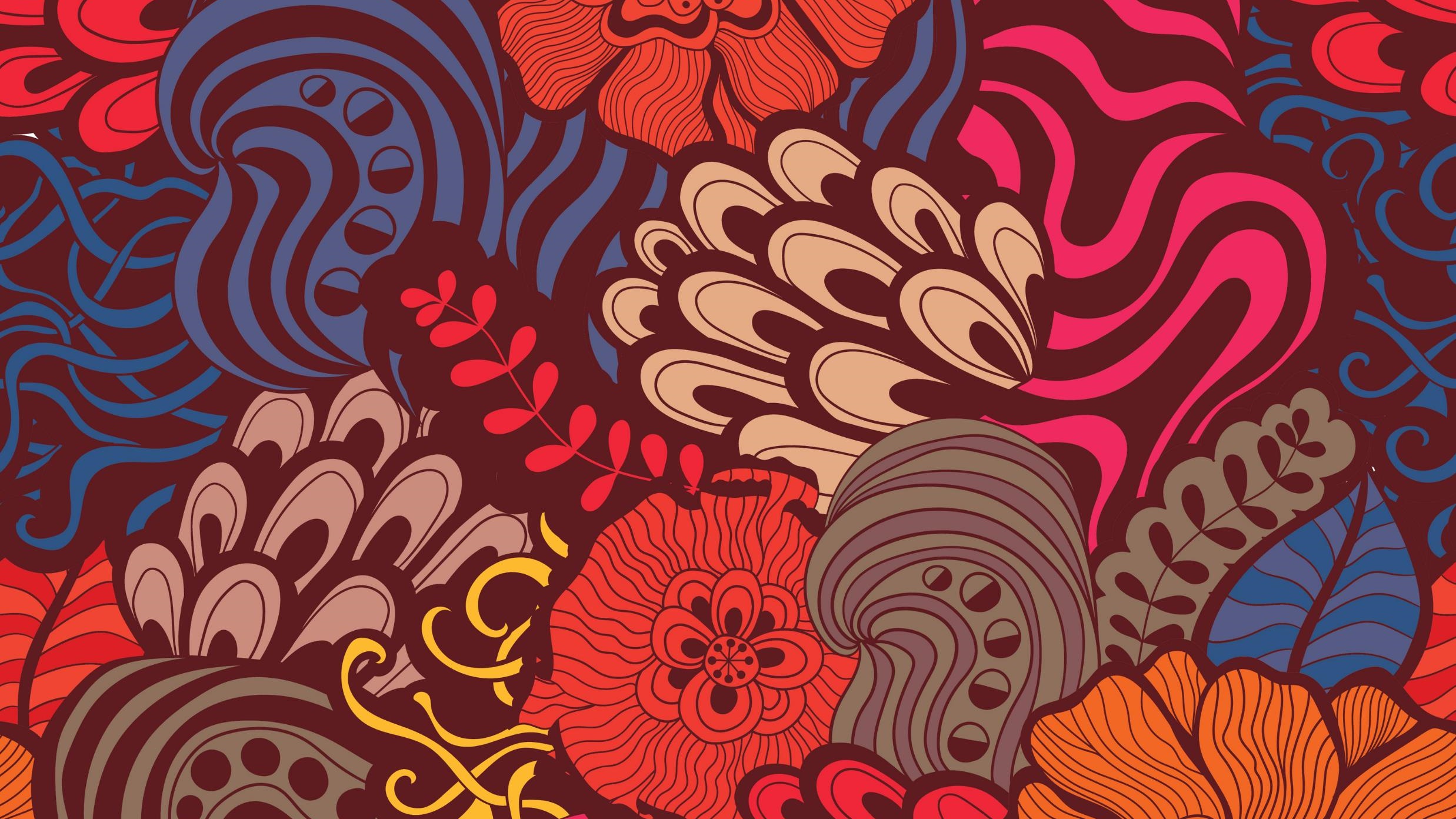 В открытии Московского университета принимал активное участие и И. Шувалов. Представитель древнейшего русского рода служил на благо России. Будучи одним из фаворитов Императрицы Елизаветы, он сделал все для открытия светского института высшего образования. Шувалов всегда поддерживал людей искусства и был одним из меценатов того времени..
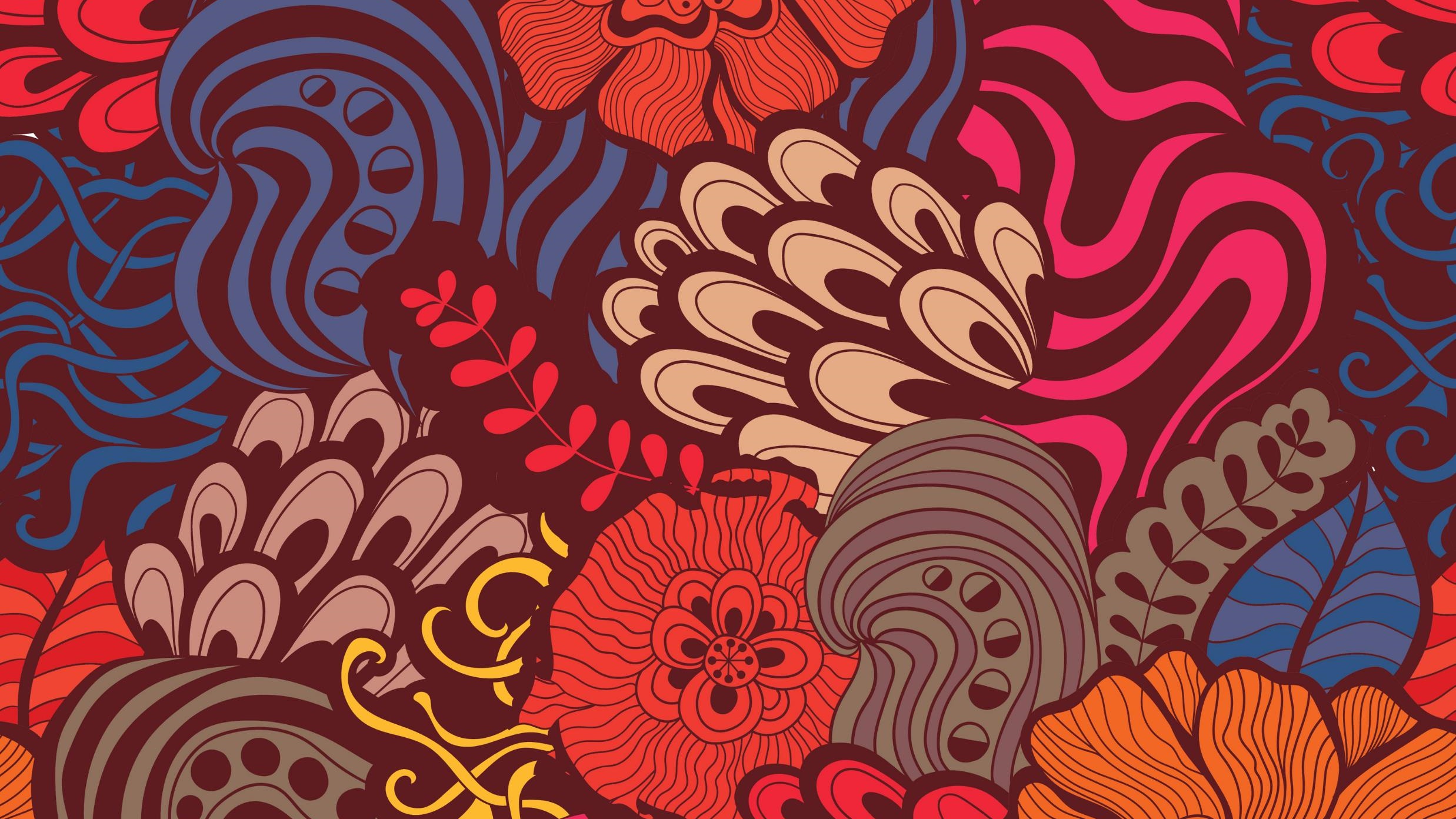 В середине 18 века Д.И. Виноградов смог открыть секрет производства фарфора. Он изобрел свою собственную технику. В 1744 г в Петербурге начал работать императорский фарфоровый завод. Русский фарфор отличается простыми формами и гармоничной росписью.
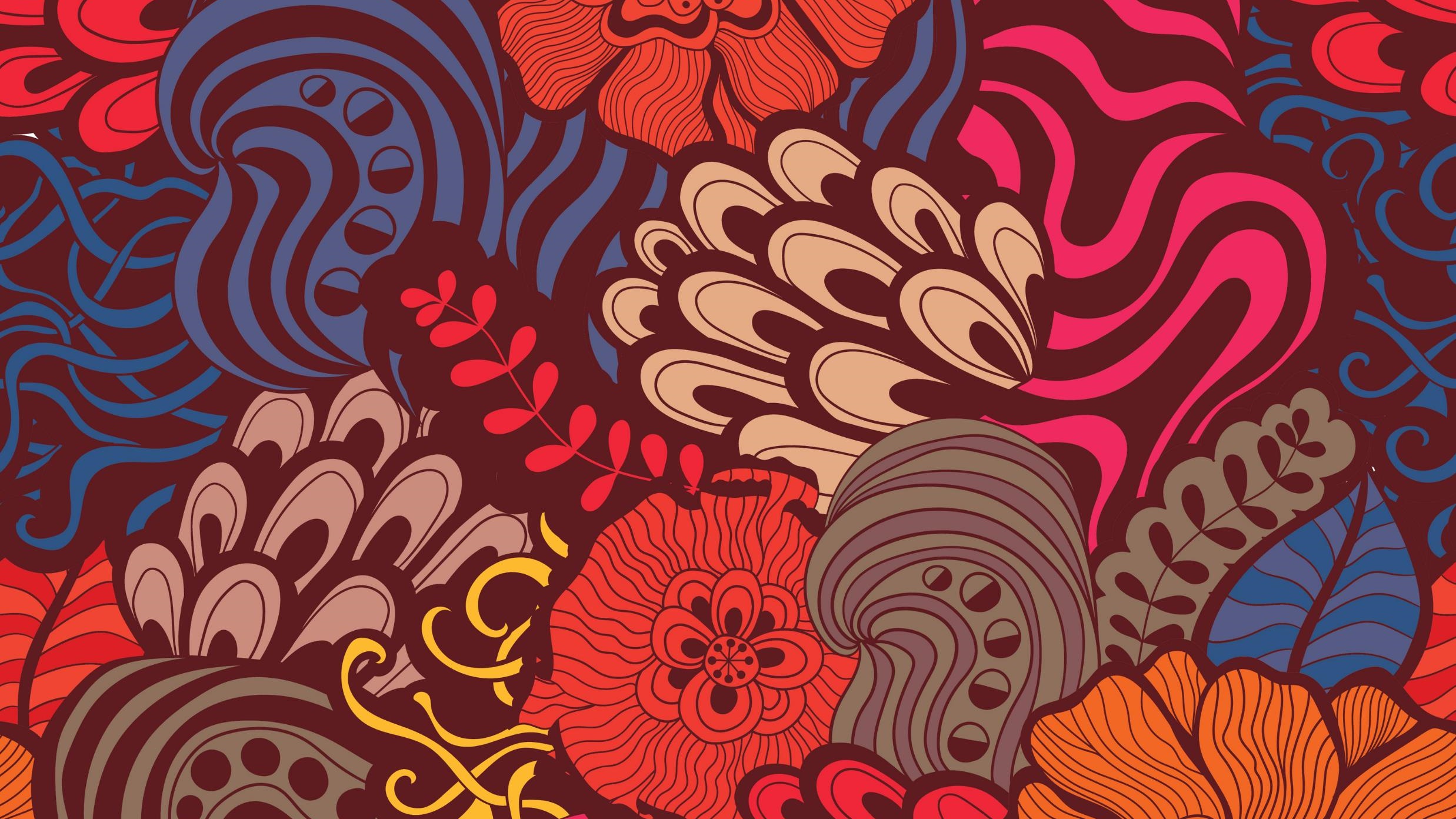 Список литературы, использованный при составлении слайдов:Александров, В.Н. (2009). История русского искусства. Минск. Харвест.Бутромеев, В.П. и др.(2007). Россия державная. Москва. Белый город.Горелов, А.А. (2015). История русской культуры. Москва. Юрайт.Забылин, М.М. (2008). Праздники, обряды и обычаи русского народа. Москва. Эксмо.Короткова, М.В. (2008). Традиции русского быта. Москва. Дрофа.Костомаров, Н. (2011). Быт и нравы русского народа. Москва. Русич.Милюков, П.Н. (2009). Энциклопедия русской православной культуры. Москва. Эксмо.Пархоменко, Т. (2010). Культура без цензуры. Москва. Книжный клуб.Покровский М.Н. (2010). Очерк истории русской культуры. Москва. URSS.Соловьев, В.(2008). Золотая книга русской культуры. Москва. Белый город.Стахорский, С. (2006). Русская культура. Москва. Дрофа.Терехова, А. и др. (2007). История русской культуры. Москва. Эксмо.